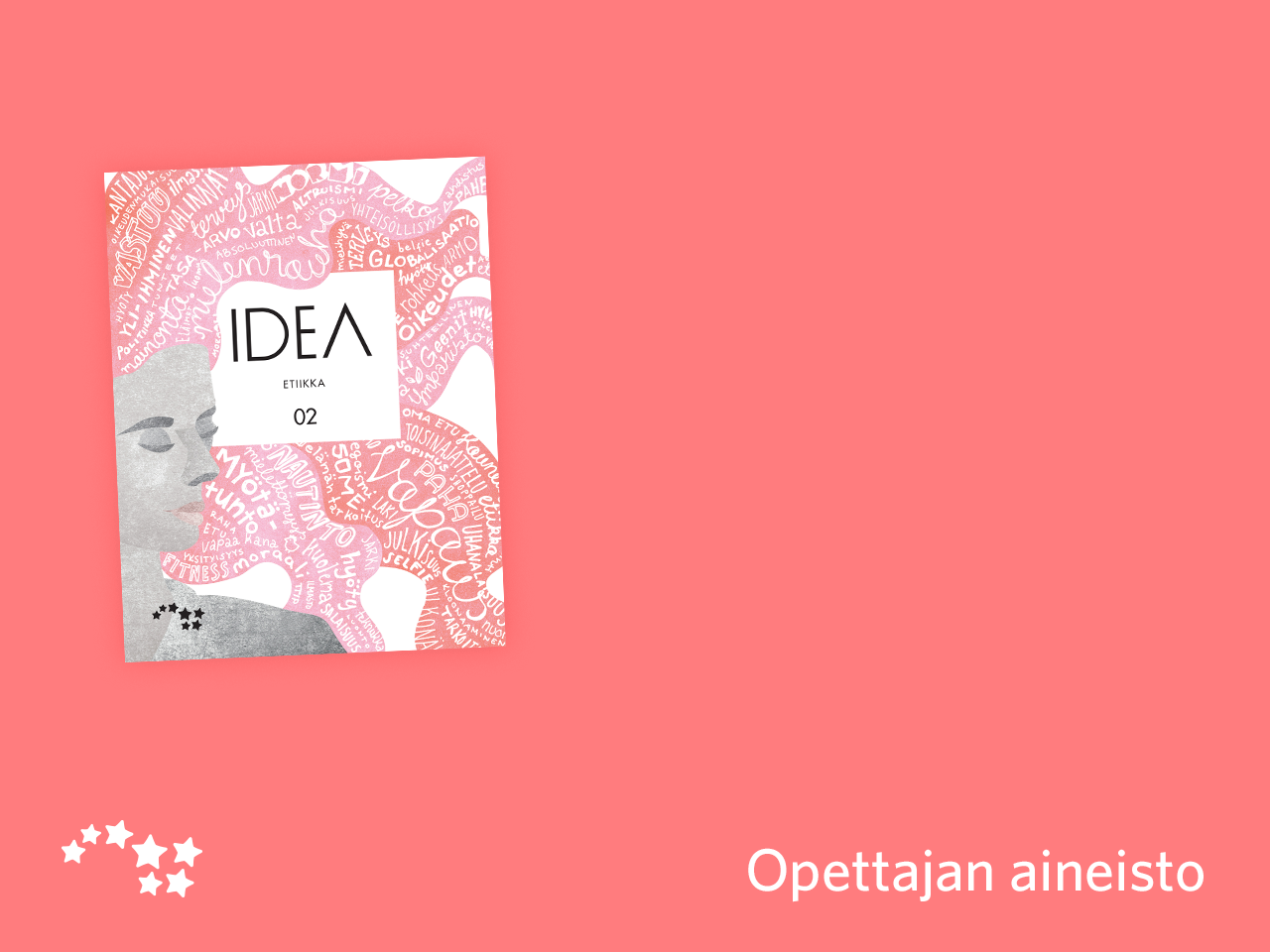 Luku 11
 
Kärsimys ja tahto
Kärsimyksen merkitys?
Mikä on kärsimyksen merkitys ihmisen elämässä?
Olisiko elämä ilman kärsimystä onnellista vai tylsyyttä vailla mieltä?
Erityisesti askarruttaa kysymys tarkoituksettomasta kärsimyksestä. Uskonnoissa lupaus tuonpuoleisesta palkinnosta antaa kärsimykselle merkityksen, mutta maallistuneissa yhteiskunnissa usko tuonpuoleiseenkin hiipuu
Kärsimyksestä kertovat tarinat, elokuvat ja näytelmät kiehtovat meitä koska usein pystymme samaistumaan päähenkilöihin ja ehkä näkemään päähenkilön kärsimykset osana jotakin suurempaa kokonaisuutta tai tarkoituksenmukaisina jotain tavoitetta ajatellen
Merkityksettömän kärsimyksen selittäminen ja ymmärtäminen on vaikeaa
Arthur Schopenhauer
Saksalainen filosofi, jonka mukaan elämä pohjimmiltaan mieletöntä, ristiriitaista ja täynnä kärsimystä. Onnen tuokiot ovat vain hetkessä haihtuvia kangastuksia

Kärsimyksen syynä on elämäntahto, jatkuva haluaminen
Schopenhauerin ajattelu muistuttaa buddhalaista filosofiaa, tahtomisesta vapautuminen on tie pois kärsimyksestä

Taiteen ja luonnon kautta yksilö voi aavistaa myös muiden kärsivän samalla lailla >> myötätunto, vapautuminen kärsimyksestä > halua auttaa muita kärsiviä
Friedrich Nietzsche
Saksalainen filosofi, joka inhosi sovinnaisuutta ja tavan vuoksi toimimista
Sanoi tekevänsä filosofiaa moukarilla
Lähtökohtana nihilismi:
”Jumala on kuollut.” 
Valmiita arvoja ei ole.
Nietzschen ajattelu kulkee nihilismin yli: ihmisen on asetettava arvonsa itse, ylitettävä itsensä (Übermensch). Yli-ihminen ei ollut Nietzschelle rodullinen käsite, vaan ihminen, joka ottaa elämänsä ohjat omiin käsiinsä
Kärsimyksellä oli Nietzschelle merkitys uuden vahvemman minän luomisessa
Nietzschelle tahto oli elämää ruokkiva voima
Historian väärintulkituimpia filosofeja.